About Texas A&M
College Station, Texas
Fourth-largest U.S. university – 5200 acres
12,000 faculty/staff, 60,978 students
36,567 parking spaces; 6 garages remaining 2/3 in surface lots
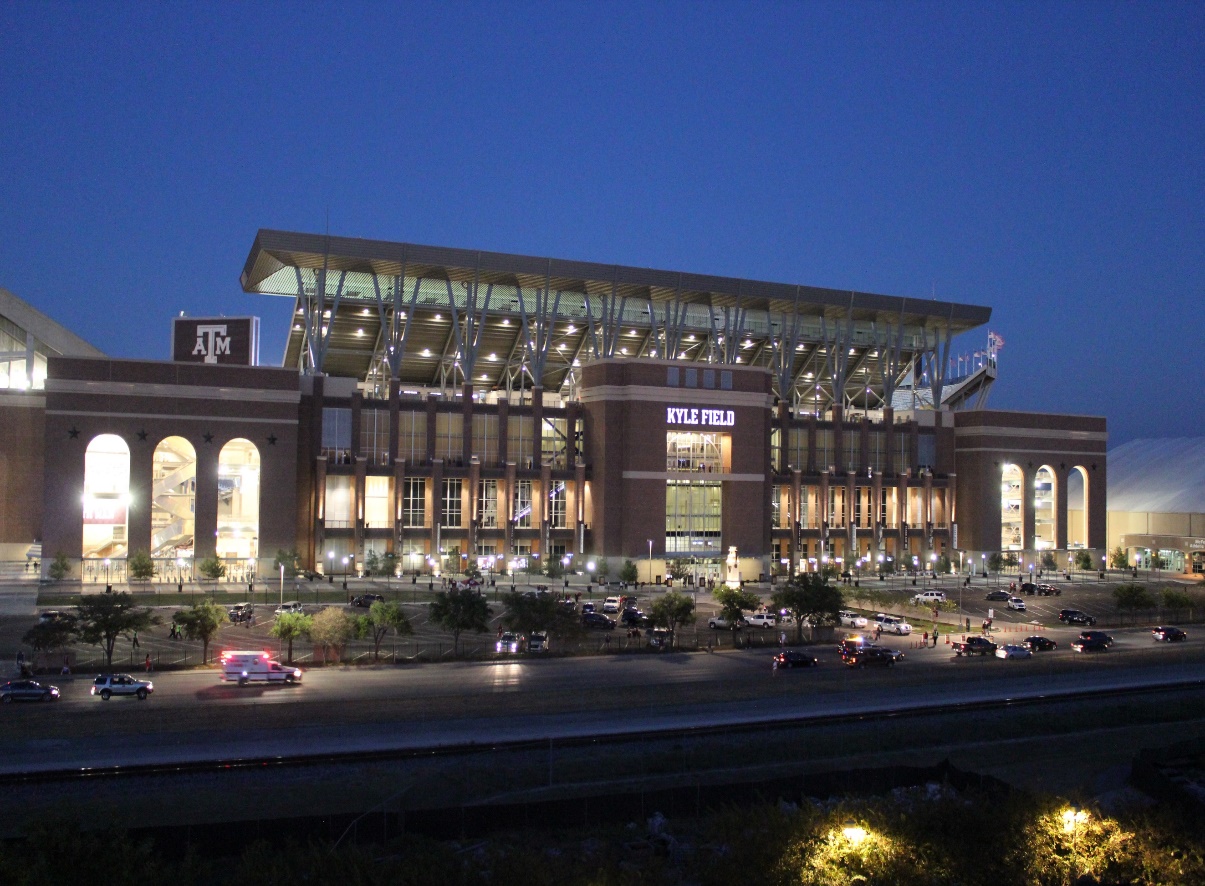 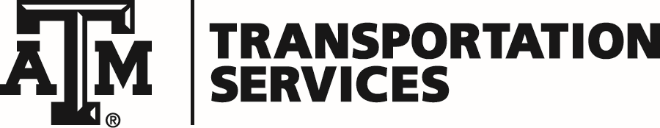 TDM at Texas A&M
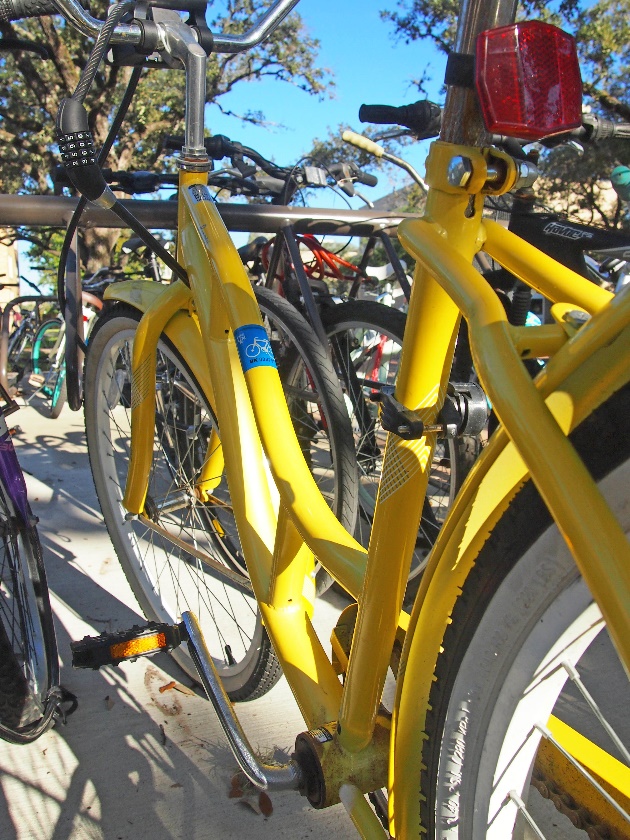 11,000 bikes; 15,000 bike parking spaces
95 bikes in bike lease fleet
10 vehicles in car share fleet; 15-25% utilization
Ride share
Break/Weekend shuttles
Electric vehicle charging
Park and Ride
What drives choosing TDM at Texas A&M?
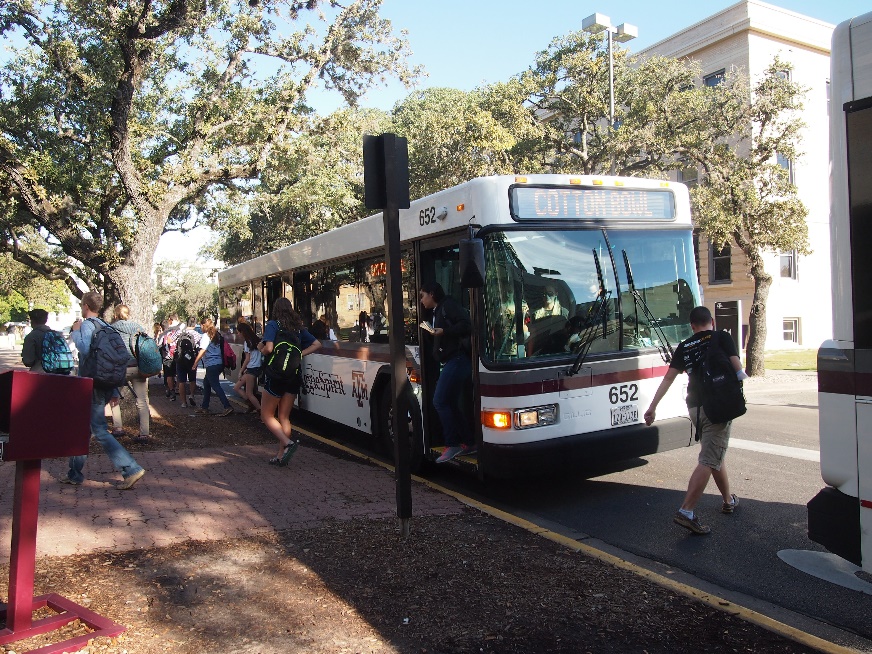 At or nearing capacity of transit
7.5 million rides per year
10 off-campus routes; 8 on-campus routes
Limited city transit service
Finally…… parking!
Convenience of available spaces
Green what?
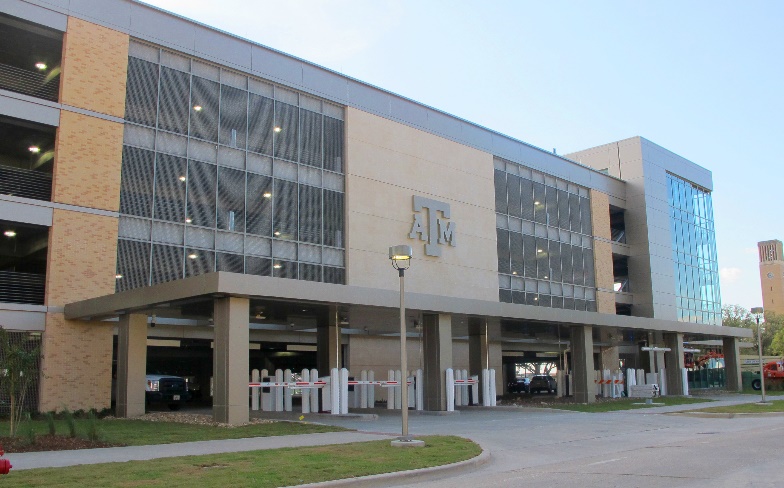 TDM Metrics
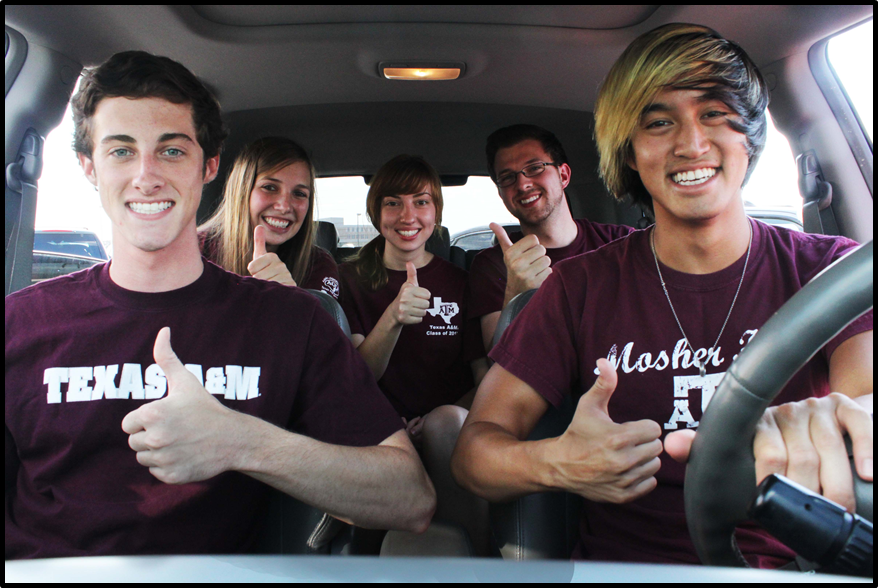 Car share utilization, Fleet size and fleet mix
Ride share utilization
Mode split tracking
Overnight bike rack utilization
EV charging station utilization
Break shuttle use
TDM Challenges
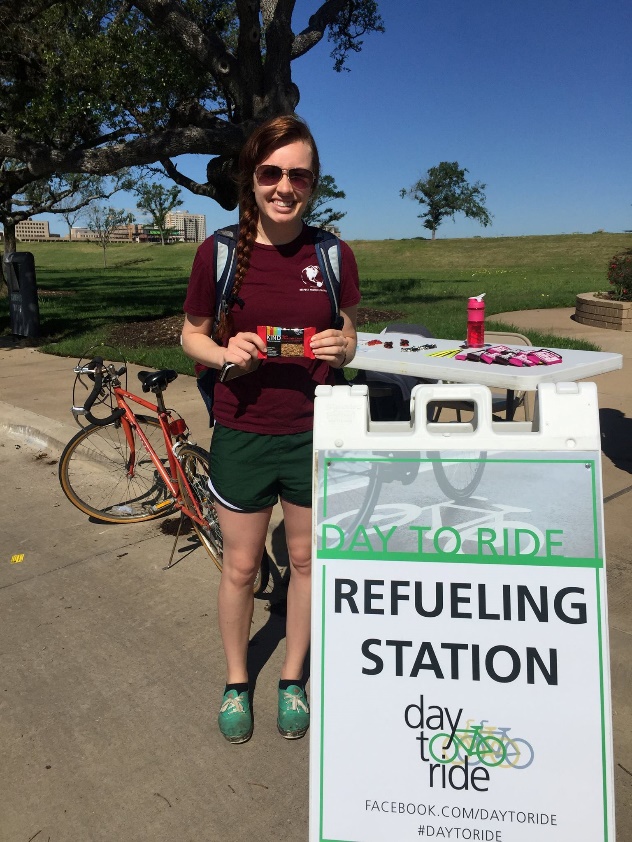 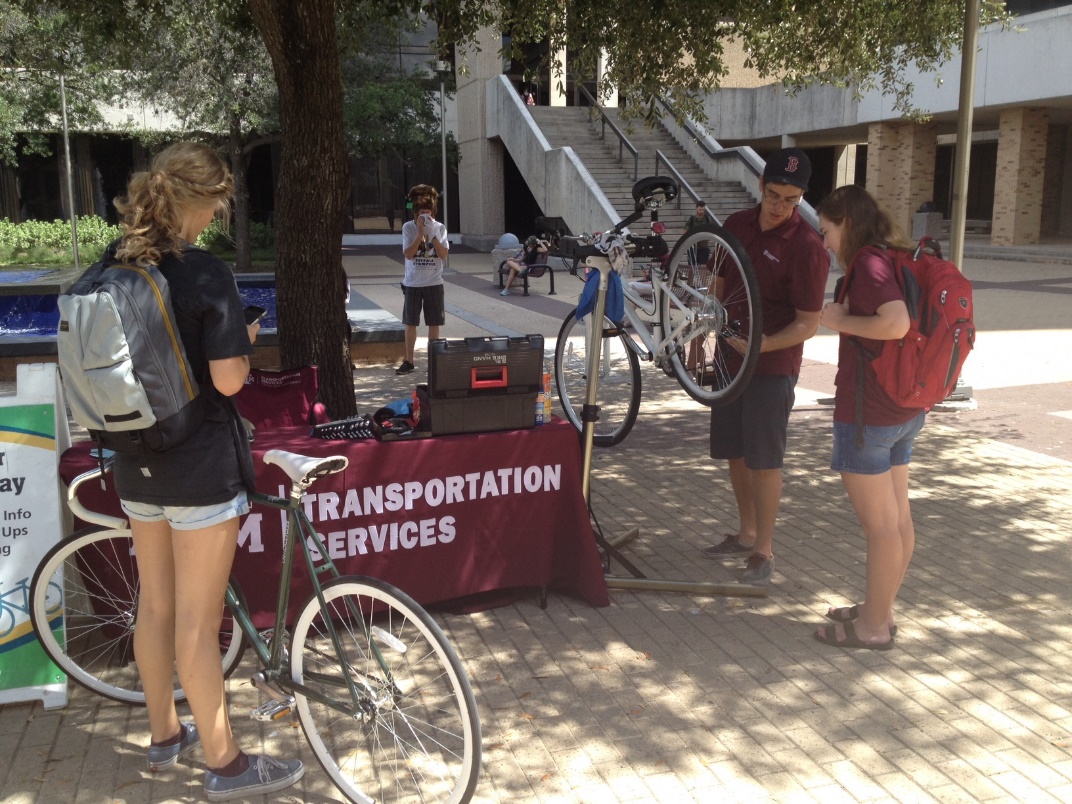 Customer demand levels

Funding sources
Recent TDM Win
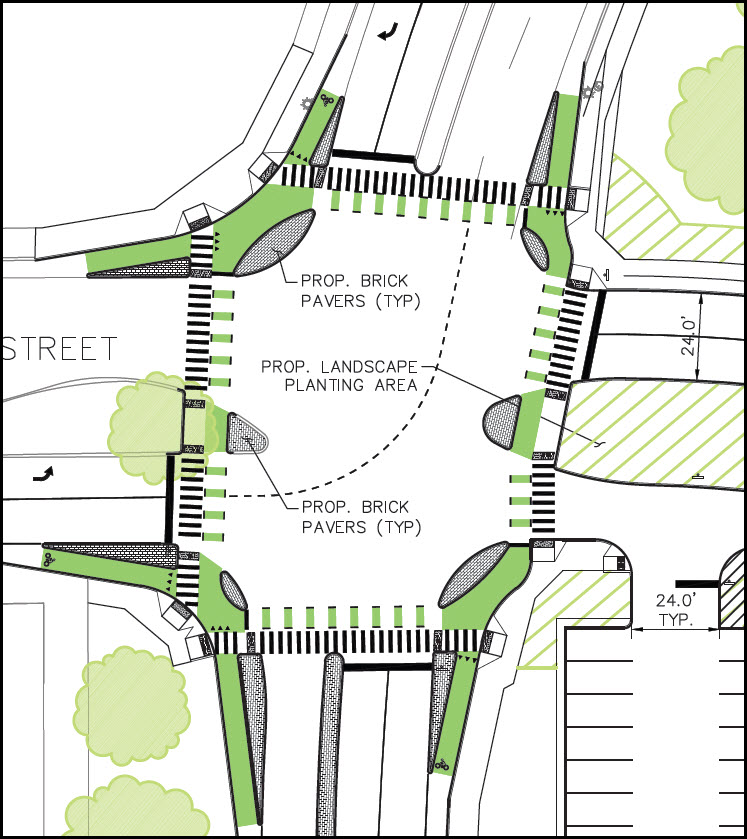 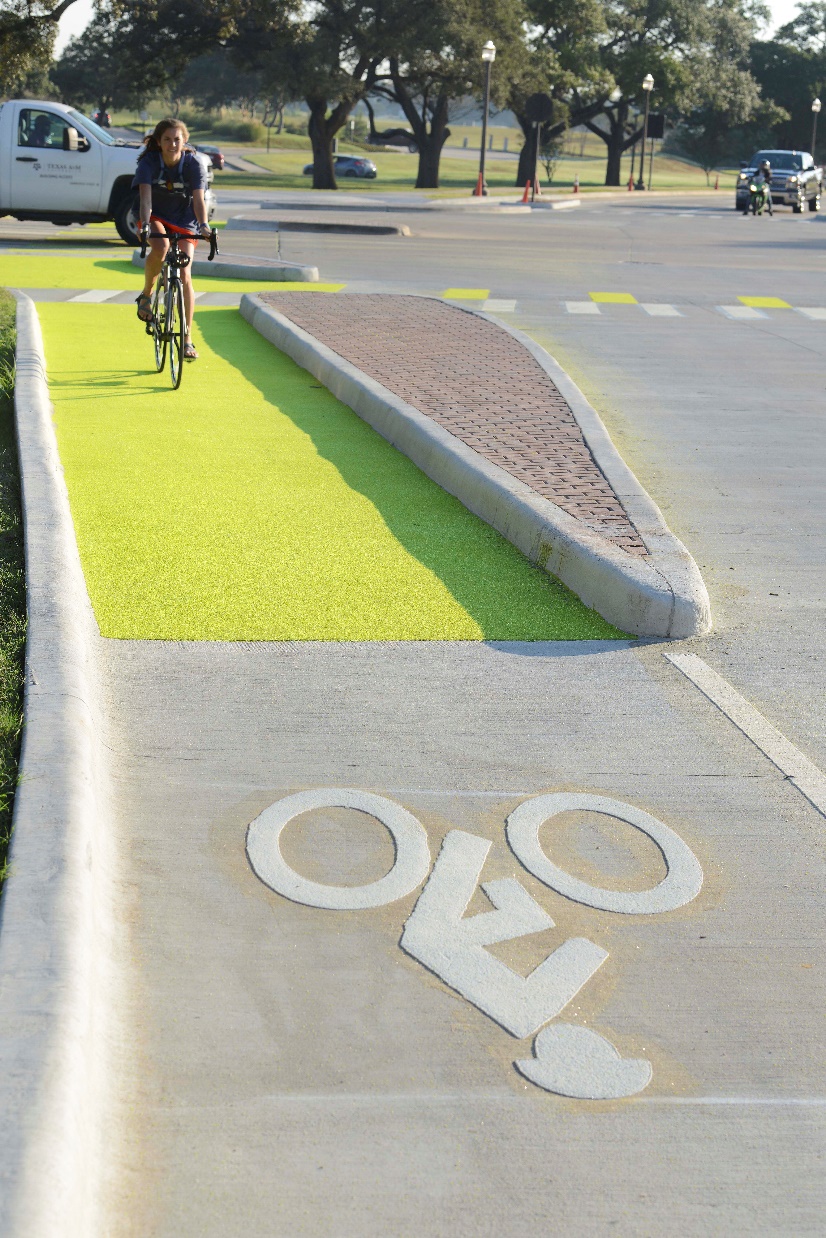 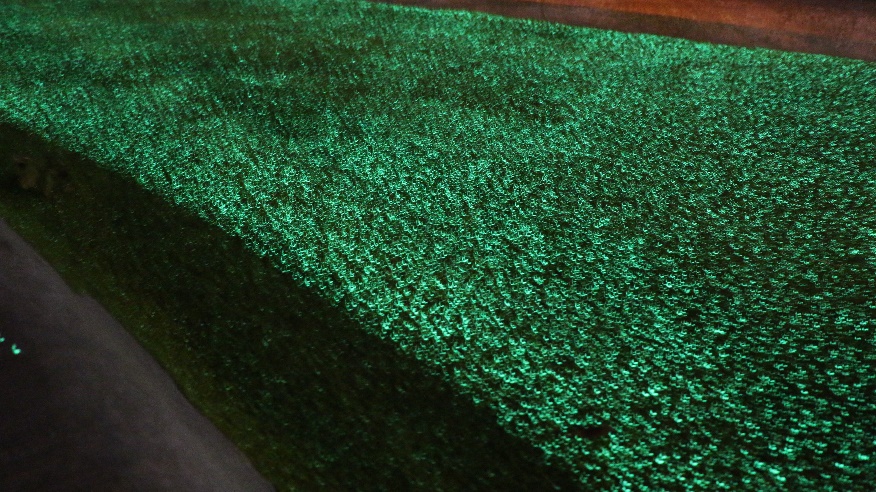 Questions?